Spelling Workshop
Wednesday 7th March 2018
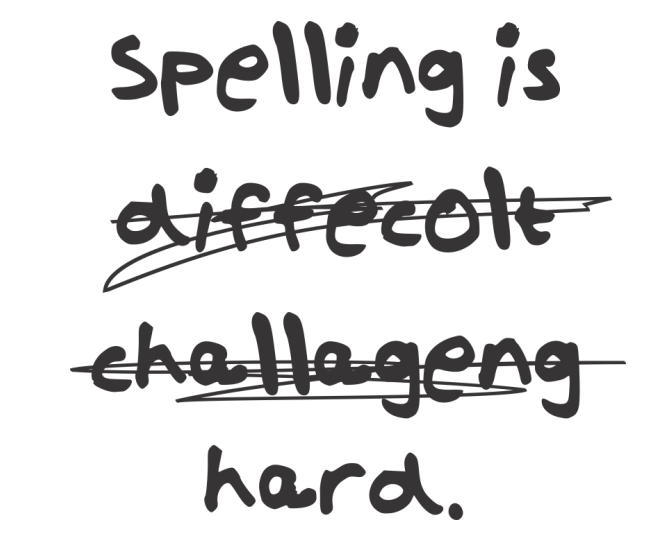 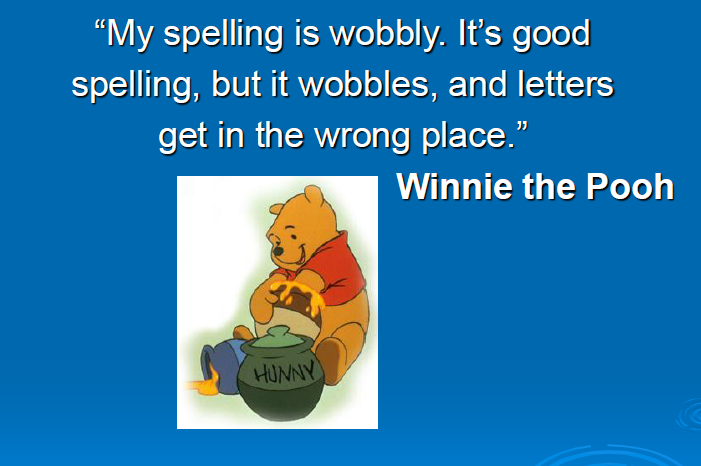 Eye halve a spelling checker
		It came with my pea sea
		It plainly marques for my revue
		Miss steaks eye kin knot sea.

Eye strike a key and type a word
And weight four it to say
Weather eye am wrong oar write
It shows me strait a weigh.
				As soon as a mist ache is maid
				It nose bee fore two long
				And eye can put the error rite
				It's rare lea ever wrong.

Eye have run this poem threw it
Eye am shore your pleased two no
It's letter perfect awl the weigh
My checker tolled me sew.                                         By Margo Roark.
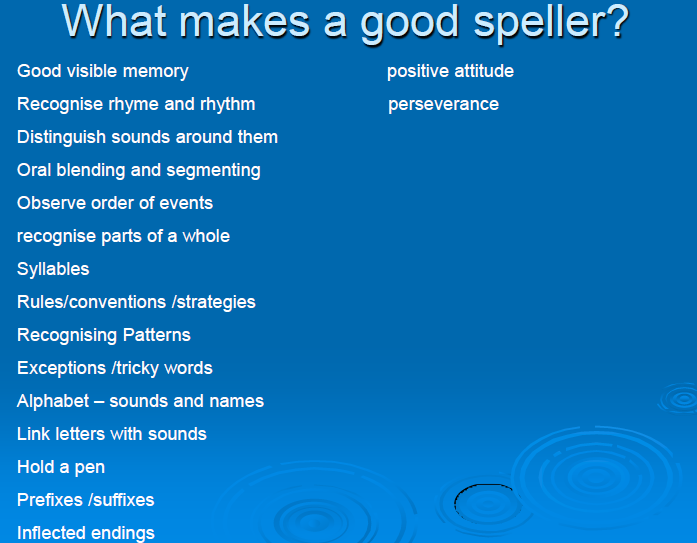 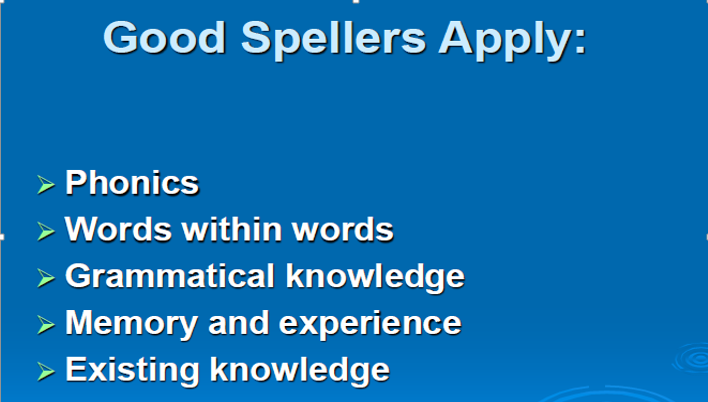 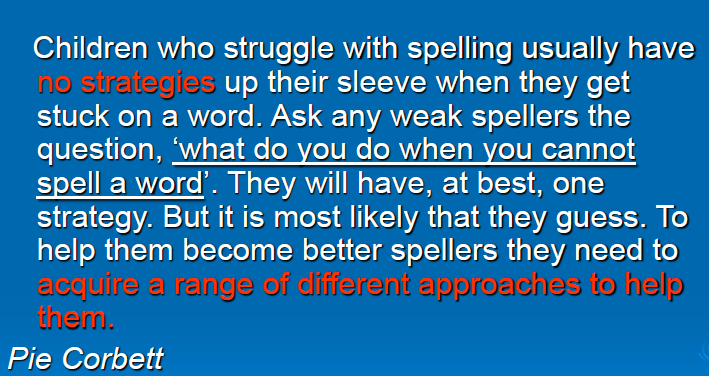 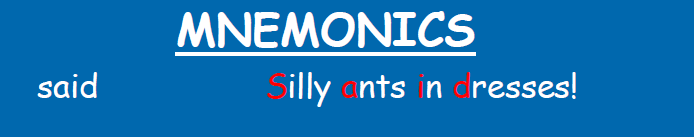 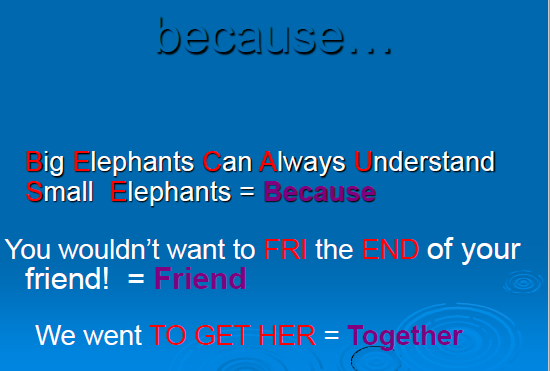 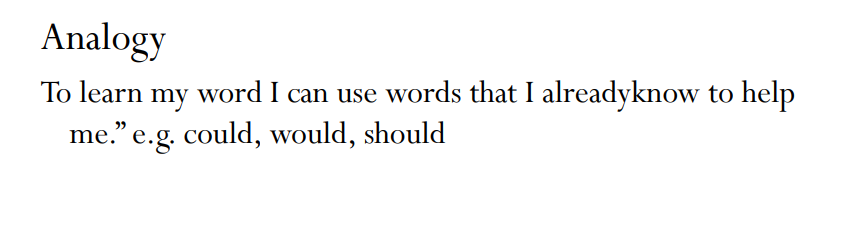 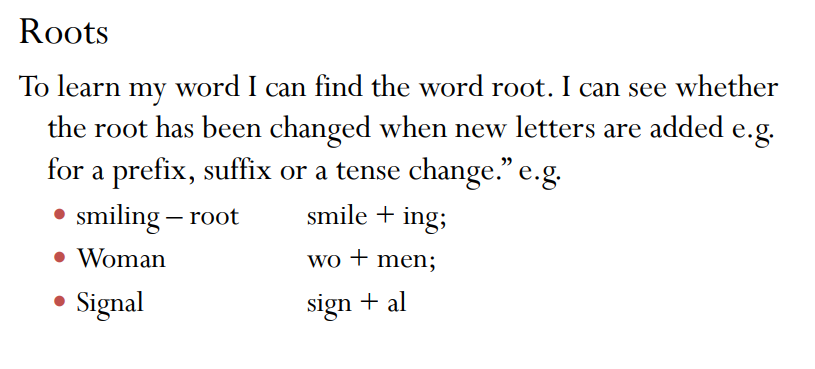 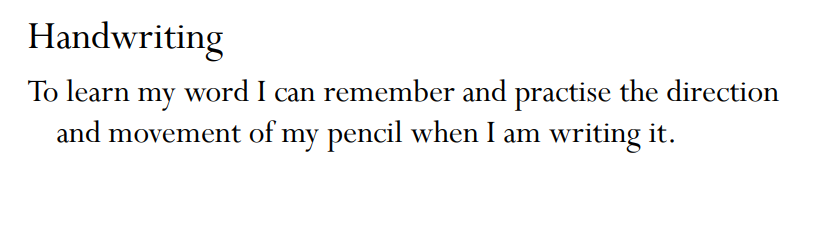 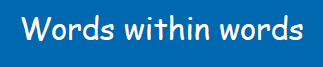 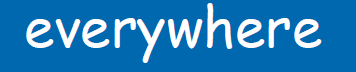 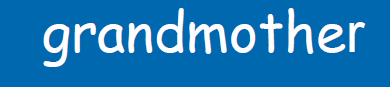 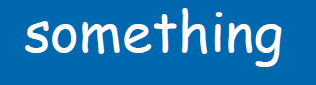 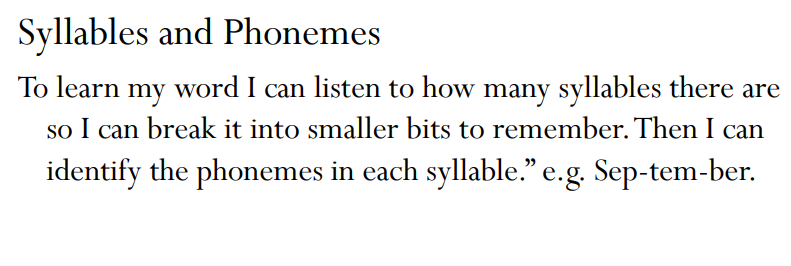 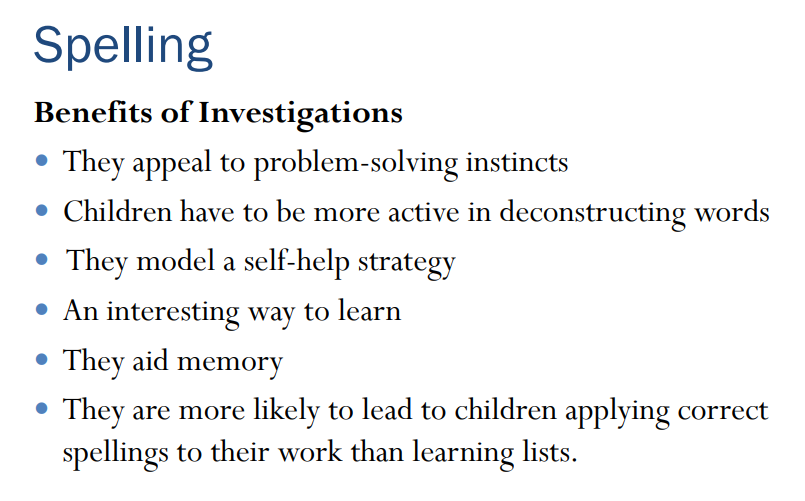 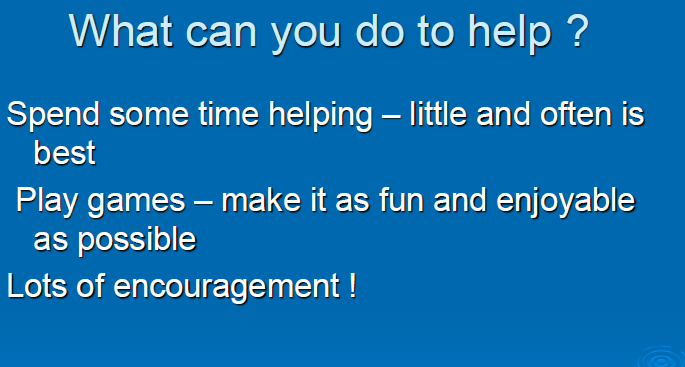